HAND-UNDER-HAND STRATEGIES, for Teaching Learners with Deaf-Blindness
Susan M. Bashinski
for the
 Kansas Deaf-Blind Project
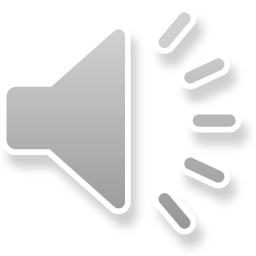 [Speaker Notes: Don’t start audio until 0:36 seconds with the words, “Hand Under Hand…”
Stop audio at 0:41 seconds after the word, “Deaf-blindness”]
HAND-UNDER-HAND STRATEGIES
REMEMBER!
The hands of a child, 
who is deaf-blind, 
are comparable to the eyes 
of a child who can see.
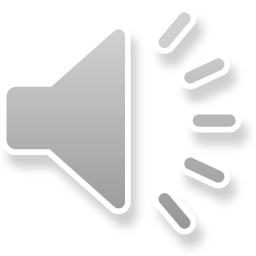 [Speaker Notes: Restart the audio at 1:09 after the words, “I think this 1st slide…”
Stop audio at 1:49 after the words, “who can see”]
HAND-UNDER-HAND STRATEGIES
For the learner who has deaf-blindness, her hands can be used as…
EYES
EARS
TOOLS
VOICE
STRESS RELIEVERS
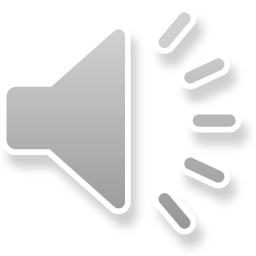 [Speaker Notes: Restart audio at 2:13 to hear the words, “for the learner who has deaf-blindness…”
This is a very long explanation….could add videos?? Lasts until 8:05]
ACTIVITY
IF you are watching this webinar with another person, please pause and try the following:
Take turns:  One person be a learner who has DB (i.e., close eyes tightly); the other person be a partner interacting with the learner (NO talking!)
GET TO KNOW ONE ANOTHER’S HANDS
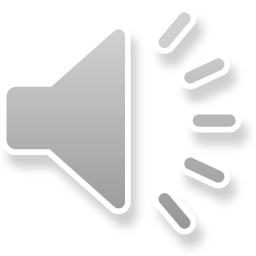 [Speaker Notes: Lasts 8:05-12:33
Then cut audio 12:33-14:10]
HAND-UNDER-HAND STRATEGIES
What is “hand-under-hand” all about?
This strategy involves positioning the hands under the learner’s palms, especially beneath the fourth and fifth fingers.

The hand-under-hand strategy involves gently guiding a learner’s hands, from support beneath her hands, through an action (or manual sign).
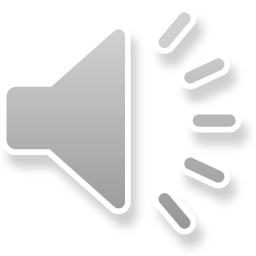 [Speaker Notes: Started at 14:10
Cut out section 14:46-14:50 
Cut out section 15:27-15:37]
HAND-UNDER-HAND STRATEGIES
In contrast, consider “hand-over hand” 

This strategy involves holding the learner’s hands by positioning one’s hands over the backs of her hands.


The hand-over-hand strategy involves physically manipulating a learner’s hands through an action (or manual sign).
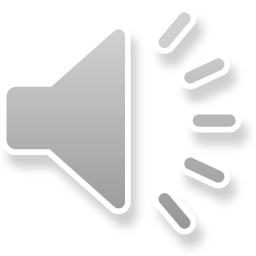 [Speaker Notes: Started at 15:37 start with words, “we’re going to consider hand over hand…”
Stop audio at 15:55 after “pronouns” then restart at 16:17 with the words, “that partner”
Stop audio at 16:40 then restart at 18:06]
ACTIVITY
IF you are watching this webinar with another person, please pause and try the following:
Take turns being a learner who has DB, and an interaction partner
Experiment with both the hand-over-hand and hand-under-hand approaches.

COMPARE HOW THESE TWO FEEL!
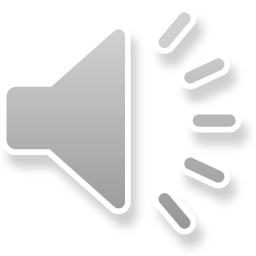 [Speaker Notes: Start audio at 18:06 with the words, “I want you to experiment…”
Cut out audio from 19:37 after the words, “really, really important”-21:17]
HAND-UNDER-HAND STRATEGIES
What is “hand-under-hand” all about?

If a partner’s hands are positioned palms-up, she is saying to the learner, “I am ready to listen to you.”
If the partner’s hands are positioned palms-down, she is saying to the learner, “I am ready to talk (sign) with you.”
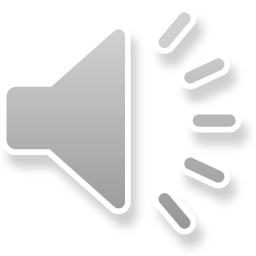 [Speaker Notes: Start at audio 21:17 with the words, “there are a couple of things”
Cut out audio 23:03 -24:06 after the words, “I need to tell you what to do”]
WHY USE HAND-UNDER-HAND?
“Would you ever put your fingers into the eyes of a child, who has vision, to direct her attention to something?”-Barbara Miles

  The use of hand-under-hand strategies frees the learner’s hands so they may be used, at her discretion, for: safety, self-stimulation, communication, protection, functional skill performance.
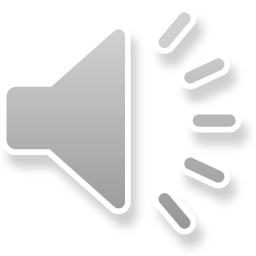 [Speaker Notes: Starts at 24:40 with the words, “would you ever..”
Stop audio at 25:35 after the words, “being respectful”
Restart audio at 26:20 to hear the words, “it frees up the learners hands…”
Audio 28:20 is the end of this webinar 
The rest will be cut to webinar #6 Hand Under Hand Strategies]
Credits
Developed by the Distance Mentorship Project at the University of Kansas

Content by:
Susan M. Bashinski
Megan Cote
Rebecca Obold-Geary

2011-2013